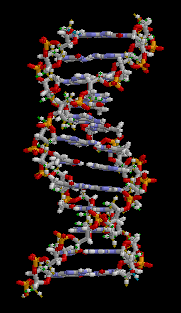 ДНК и РНК -
нуклеиновые
кислоты
С.В. Андреева, учитель химии,
высшая квалификационная категория,
МБОУ «СОШ № 15» г. Ангарска
Иркутская область
Уникальность функций белков
Есть ли другие вещества, выполняющие те же функции ?
РЕГУЛЯТОРЫ
ФЕРМЕНТЫ
Другие гормоны, ц-АМФ, ионы
РНК – рибозимы
БЕЛКИ
СТРОИТЕЛЬНЫЙ 
МАТЕРИАЛ
ЗАЩИТА
Углеводы, липиды
Матрицы?
ДВИЖЕНИЕ
ТРАНСПОРТ
т-РНК
Белки выполняют все функции, кроме одной –
ИНФОРМАЦИОННОЙ
не способны к самовоспроизведению
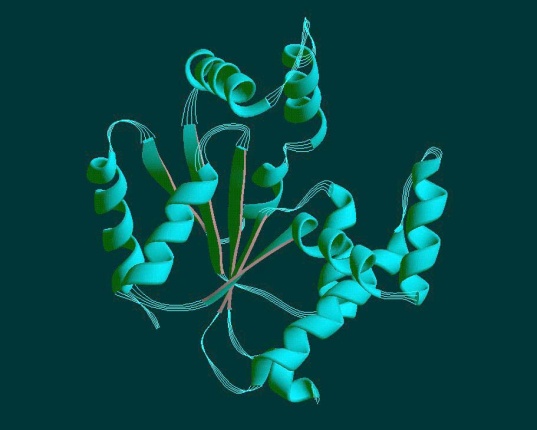 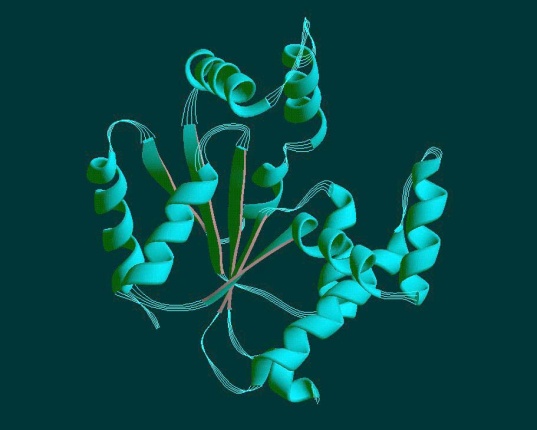 Нуклеиновые кислоты - природные биополимеры (высокомолекулярные органические соединения), обеспечивающие хранение и передачу наследственной информации в живых организмах.
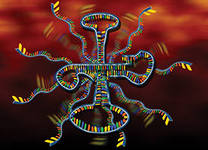 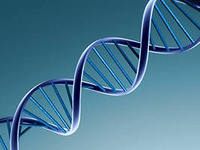 Нуклеиновые кислоты
ДНК       (дезоксирибонуклеиновая кислота)
РНК             (рибонуклеиновая кислота)
Природные биополимеры, построенные остатками нуклеотидов
Сравнительная характеристика НК
6
Строение нуклеотида
Остаток  фосфорной кислоты H3PO4
Азотистое 
основание
Пентоза
ДНК и РНК – нерегулярные полимеры
мономер – нуклеотид
состоит из 3 частей
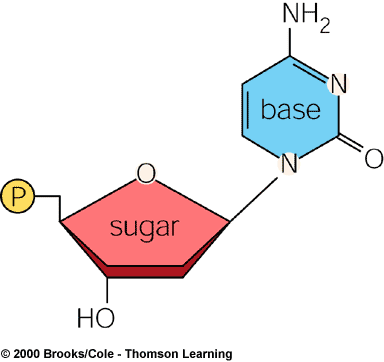 3. азотистое основание
2. фосфат
1. сахар
Одинаковая часть
Сахар
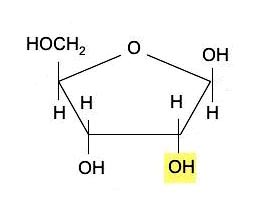 2’
Рибоза
Сахар
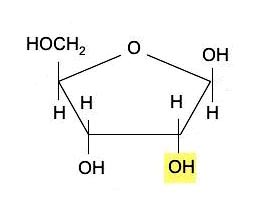 2’
H
дезоксирибоза
2’ -
Нуклеотид
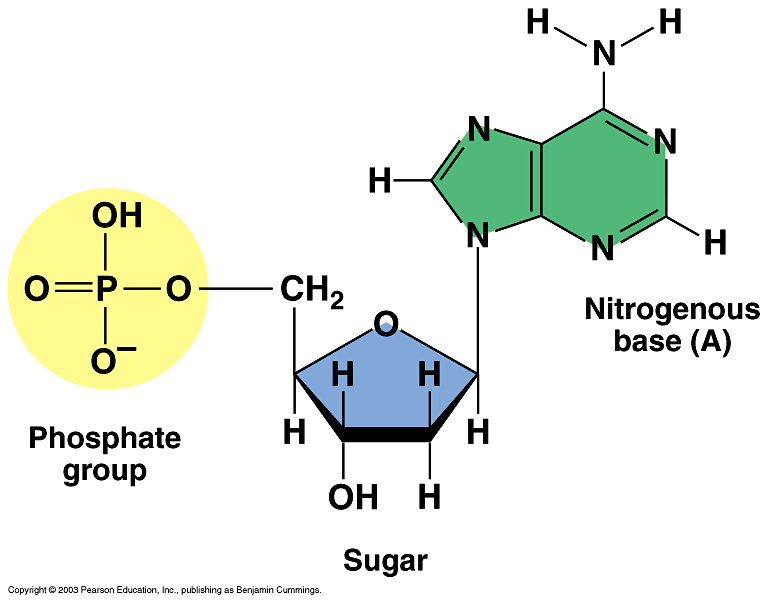 5’
Азотистое основание – одно из 4
1’
фосфат
3’
Сахар (рибоза / дезоксирибоза)
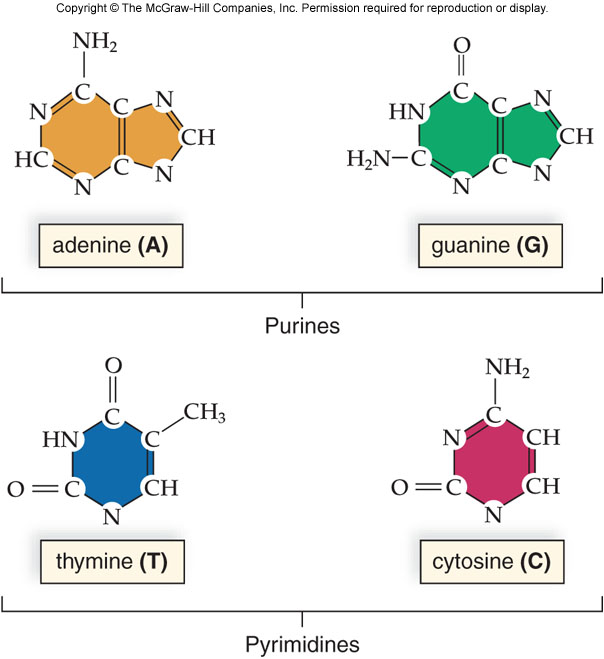 Пурины
Пиримидины
ДНК
Аденин, А
Гуанин, Г
Тимин, Т
Цитозин, Ц
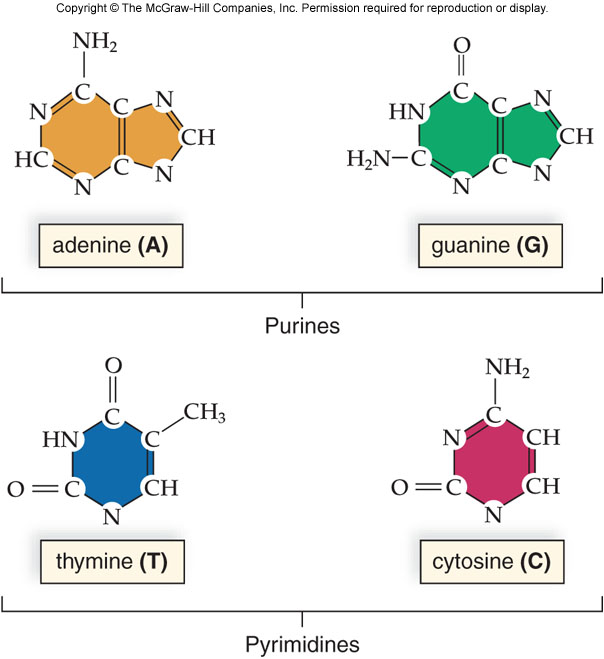 Пурины
Пиримидины
ДНК
РНК
Аденин, А
Гуанин, Г
Убрали метильную группу
Тимин, Т
Цитозин, Ц
Урацил, У
Информационную функцию выполняет ДНК
главная и единственная ее функция
ДНК – самая большая молекула в клетке. Она намного больше белков и РНК
Каждая хромосома = одна молекула ДНК
23 хромосомы человека = 23 молекулы ДНК
                        ≈ 1 метр
Самые длинные из них ≈ 8 см
ДНК – это молекула-текст. В последова-тельности ее нуклеотидов записана вся наследственная программа организма
Строение ДНК (двойная спираль)
Принцип комплементарности
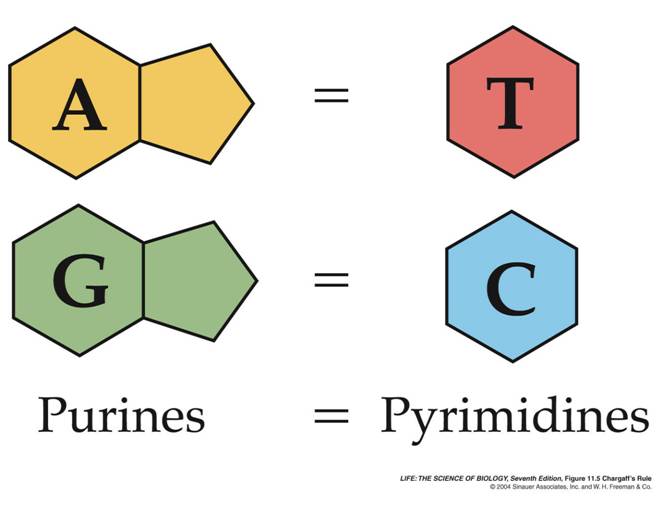 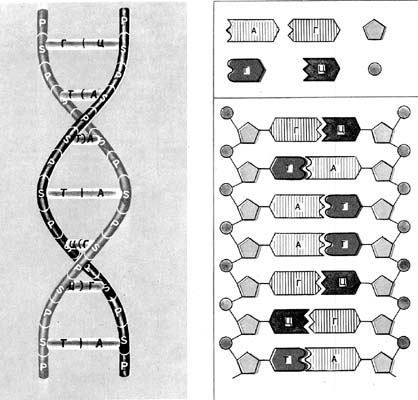 Адениновый нуклеотид – тиминовый нуклеотид

Гуаниновый нуклеотид – цитозиновый нуклеотид
Прочнее
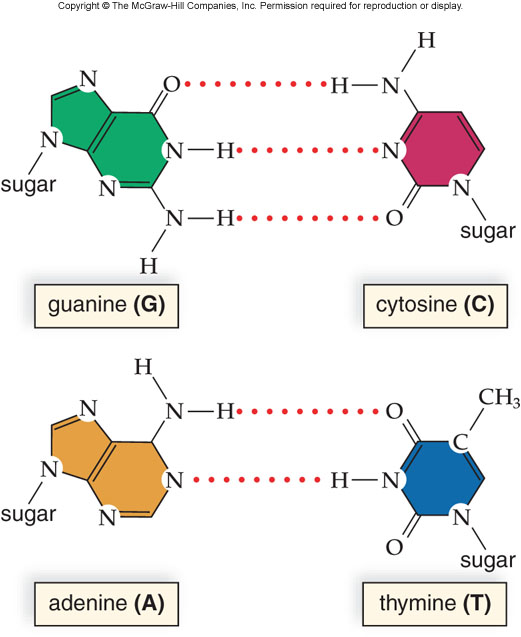 Принцип комплементар-ности:
   А        Т
  Г         Ц
- - - - -
- - - - -
 - -
Слабые водородные связи!
РНК осуществляют в клетке синтез белков
РНК  - одноцепочечные молекулы
РНК намного меньше – сравнимы по размеру с белками
Существует три вида РНК
Виды РНК
и-РНК = м-РНК информационная,    матричная
до 10 тысяч нуклеотидов
т- РНК  транспортная
около 100 нуклеотидов    
р-РНК  рибо
и-РНК = м-РНК информационная,    матричная
до 10 тысяч нуклеотидов
т- РНК  транспортная
около 100 нуклеотидов    
р-РНК  рибосомальная
2-3 тысячи нуклеотидов
линейная
как и белки, имеют 
3-мерную конформацию
ДНК
белок
РНК
Функции РНКв порядке их открытия
Информационная: реализация информации
     Все виды РНК – посредники в передаче информации от ДНК к белку
1950-e
Считывание информации
Синтез белка
Место встречи всех трех РНК  –     ?
рибосома
Функции РНКв порядке их открытия
Информационная: хранение информации (у части вирусов)
Примерно 80% вирусов человека и животных использует для записи информации РНК 
У них она выполняет ту же роль, что ДНК у всех остальных организмов
Функции РНКв порядке их открытия
Каталитическая     1982
      Рибозимы – РНК-ферменты
Не все РНК, а лишь некоторые:
Функции РНКв порядке их открытия
Регуляторная     1990-е
    Малые РНК регулируют работу генов в ядре и синтез белка в цитоплазме
РНК сочетает свойства
ДНК – принцип комплементарности, позволяющий матричное копирование молекулы

 Белков – трехмерную структуру, позволяющую выполнять самые разные функции (катализ, регуляцию, транспорт)
Сравнительная характеристика НК
26
Сравнительная характеристика НК
27
Сравнительная характеристика НК
28
Сравнительная характеристика НК
29
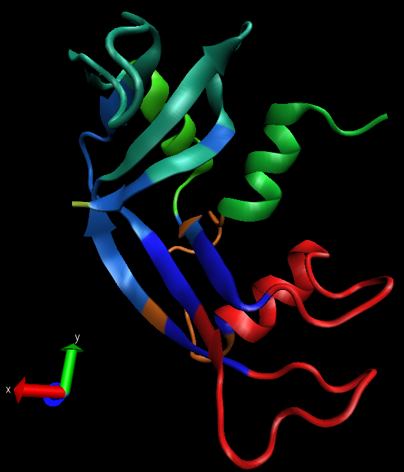 Матричное копирование
3-D форма и разнообразные функции
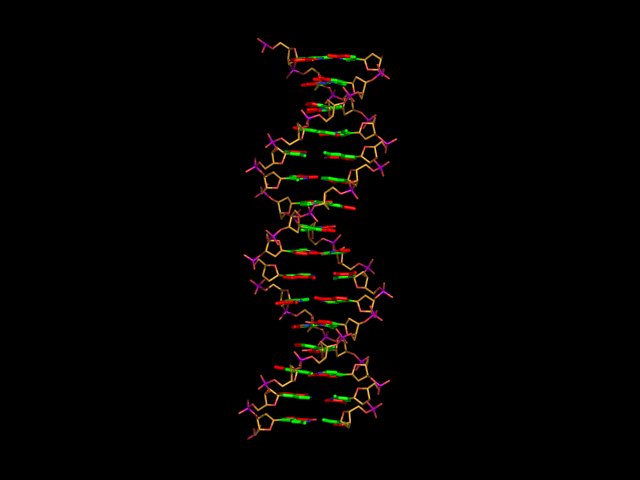 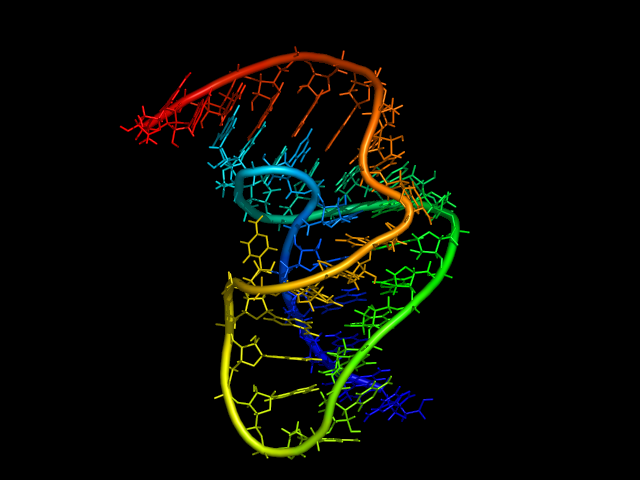 ДНК
РНК
Белок
Домашнее задание
§ 18 (учебник О.С. Габриелян. Химия 10 класс. Базовый уровень) 
1. Подготовить устные ответы на упр. №№ 1-4,                    стр. 141
2. Выдающимся достижением науки последних лет считается расшифровка генома человека. Что вы знаете об этом? Приготовьте сообщение на эту тему.